Luyện từ và câu 4
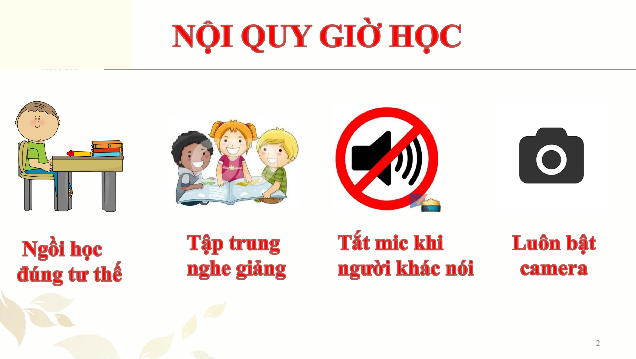 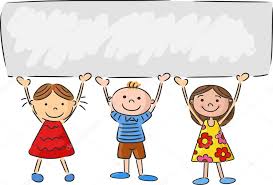 Khởi động
1. Hãy đặt câu kể theo kiểu Ai làm gì?
2. Câu kể Ai làm gì? gồm những bộ phận nào?
Chủ ngữ trong câu kể Ai làm gì?
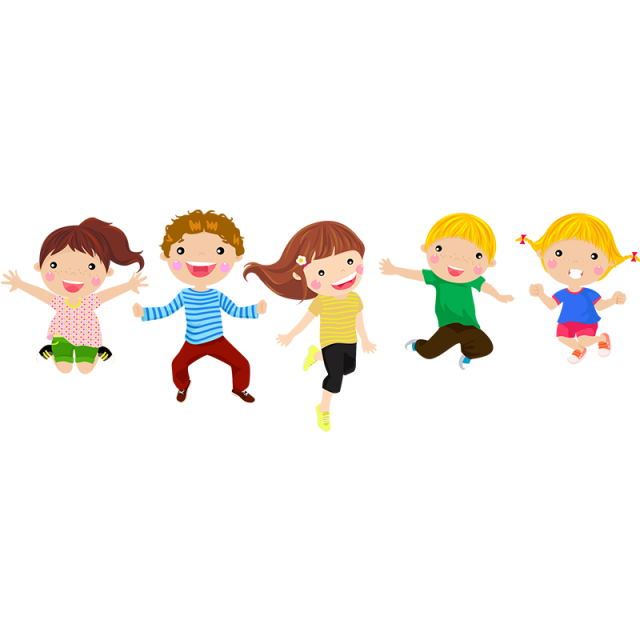 Yêu cầu cần đạt
Hiểu ý nghĩa của bộ phận chủ ngữ trong câu kể Ai làm gì?
1
Đặt câu với chủ ngữ cho sẵn.
Sử dụng câu kể Ai làm gì? một cách linh hoạt, sáng tạo khi nói hoặc viết.
Xác định được bộ phận chủ ngữ trong câu kể Ai làm gì?
2
3
4
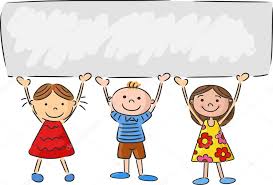 Hình thành kiến thức mới
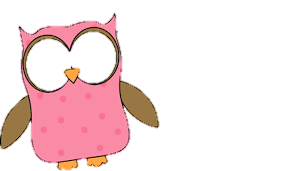 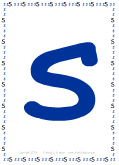 Hoạt động 1. 
Nhận xét
I. Nhận xét:
Một đàn ngỗng vươn dài cổ, chúi mỏ về phía trước, định đớp bọn trẻ. Hùng đút vội khẩu súng gỗ vào túi quần, chạy biến. Thắng mếu máo nấp vào sau lưng Tiến. Tiến không có súng, cũng chẳng có kiếm. Em liền nhặt một cành xoan, xua đàn ngỗng ra xa. Đàn ngỗng kêu quàng quạc, vươn cổ chạy miết.
Theo TIẾNG VIỆT 2, 1988
1. Tìm các câu kể Ai làm gì? Trong đoạn văn trên.
2. Xác định chủ ngữ trong mỗi câu vừa tìm được.
3. Nêu ý nghĩa của chủ ngữ.
4.Cho biết chủ ngữ trong các câu trên do từ ngữ nào tạo thành. Chọn ý đúng (SGK)
2. Xác định chủ ngữ trong mỗi câu vừa tìm được.
Một đàn ngỗng
vươn dài cổ, chúi mỏ về phía trước,định đớp bọn trẻ.
CN
Hùng
đút vội khẩu súng gỗ vào túi quần, chạy biến.
CN
Thắng
mếu máo nấp vào sau lưng Tiến.
CN
liền nhặt một cành xoan, xua đàn ngỗng ra xa.
Em
CN
Đàn ngỗng
kêu quàng quạc, vươn cổ chạy miết.
CN
3. Ý nghĩa của chủ ngữ
Ý nghĩa của 
chủ ngữ
chỉ con vật
CN
chỉ người
chỉ người
CN
chỉ người
CN
CN
chỉ con vật
CN
Trong câu kể Ai làm gì?, chủ ngữ chỉ sự vật ( người, con vật hay đồ vật, cây cối được nhân hoá) có hoạt động được nói đến ở vị ngữ.
Ý nghĩa của 
chủ ngữ
Loại từ ngữ tạo thành chủ ngữ
cụm danh từ
chỉ con vật
CN
danh từ
chỉ người
CN
danh từ
chỉ người
danh từ
CN
chỉ người
CN
cụm danh từ
chỉ con vật
CN
Trong câu kể Ai làm gì?, chủ ngữ chỉ sự vật ( người, con vật hay đồ vât, cây cối được nhân hoá) có hoạt động được nói đến ở vị ngữ.
4. Cho biết chủ ngữ trong các câu trên do từ ngữ nào tạo thành. Chọn ý đúng:
Do danh từ và các từ kèm theo nó (cụm danh từ) tạo thành.
Do động từ và các từ kèm theo nó (cụm động từ) tạo thành.
Do tính từ và các từ kèm theo nó (cụm tính từ) tạo thành.
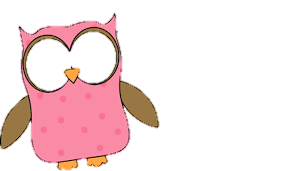 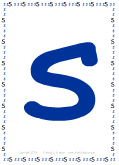 Hoạt động 2. 
Ghi nhớ
II. Ghi nhớ
Trong câu kể Ai làm gì?, chủ ngữ chỉ sự vật (người, con vật hay đồ vât, cây cối được nhân hoá) có hoạt động được nói đến ở vị ngữ.
Chủ ngữ thường do danh từ và các từ kèm theo nó (cụm danh từ) tạo thành.
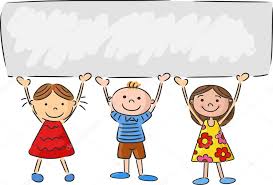 Luyện tập - thực hành
Bài 1. Đọc và trả lời câu hỏi:
       Cả thung lũng như một bức tranh thuỷ mặc. Những sinh hoạt của ngày mới bắt đầu. Trong rừng, chim chóc hót véo von. Thanh niên lên rẫy. Phụ nữ giặt giũ bên những giếng nước. Em nhỏ đùa vui trước nhà sàn. Các cụ già chụm đầu bên những ché rượu cần.
a. Tìm các câu kể Ai làm gì? Trong đoạn văn trên.
b. Xác định chủ ngữ trong mỗi câu vừa tìm được .
a. Tìm các câu kể Ai làm gì? Trong đoạn văn trên.
Trong rừng, chim chóc hót véo von.
Thanh niên lên rẫy. 
Phụ nữ giặt giũ bên những giếng nước.
Em nhỏ đùa vui trước nhà sàn.
  Các cụ già chụm đầu bên những ché rượu cần.
b. Xác định chủ ngữ  trong mỗi câu vừa tìm được
Bài 1
CN
CN
CN
CN
CN
Bài 1 em đã đạt được yêu cầu gì?

Hiểu ý nghĩa của bộ phận chủ ngữ trong câu kể Ai làm gì?
1
Đặt câu có chủ ngữ cho sẵn.
Sử dụng câu kể Ai làm gì? một cách linh hoạt, sáng tạo khi nói hoặc viết.
Xác định được bộ phận chủ ngữ trong câu kể Ai làm gì?
2
3
4

Bài 2. Đặt câu với các từ ngữ sau làm chủ ngữ:
Các chú công nhân
Mẹ em
Chim sơn ca
Ví dụ:
Các chú công nhân đang xếp hàng vào thùng.
Mẹ em tối nào cũng dạy em học bài.
c. Chim sơn ca hót líu lo trên cành.
Bài 2 em đã đạt được yêu cầu gì?
Hiểu ý nghĩa của bộ phận chủ ngữ trong câu kể Ai làm gì?
1
Đặt câu có chủ ngữ cho sẵn.
Sử dụng câu kể Ai làm gì? một cách linh hoạt, sáng tạo khi nói hoặc viết.
Xác định được bộ phận chủ ngữ trong câu kể Ai làm gì?
2
3
4

Bài 3. Đặt câu nói về hoạt động của từng nhóm người hoặc vật được miêu tả trong bức tranh bên:
Bài 3
Ví dụ: 
	Sáng sớm, cánh đồng đã nhộn nhịp. Mặt trời tỏa ánh nắng rực rỡ muôn nơi. Ở mấy thửa ruộng ven đường, các bác nông dân đang gặt lúa. Trên đường làng, mấy cô cậu học trò vừa đi vừa cười nói râm ran. Lũ chim trên cành thấy động liền bay lên bầu trời xanh thẳm.
Bài 3 em đã đạt được yêu cầu gì?
Hiểu ý nghĩa của bộ phận chủ ngữ trong câu kể Ai làm gì?
1
Đặt câu có chủ ngữ cho sẵn.
Sử dụng câu kể Ai làm gì? một cách linh hoạt, sáng tạo khi nói hoặc viết.
Xác định được bộ phận chủ ngữ trong câu kể Ai làm gì?
2
3
4

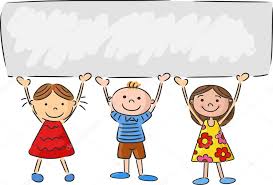 Vận dụng
Về nhà em cần:
Ôn tập kiến thức đã học.
Chuẩn bị bài sau: Mở rộng vốn từ: Tài năng
Qua bài học hôm nay, em biết thêm kiến thức gì?
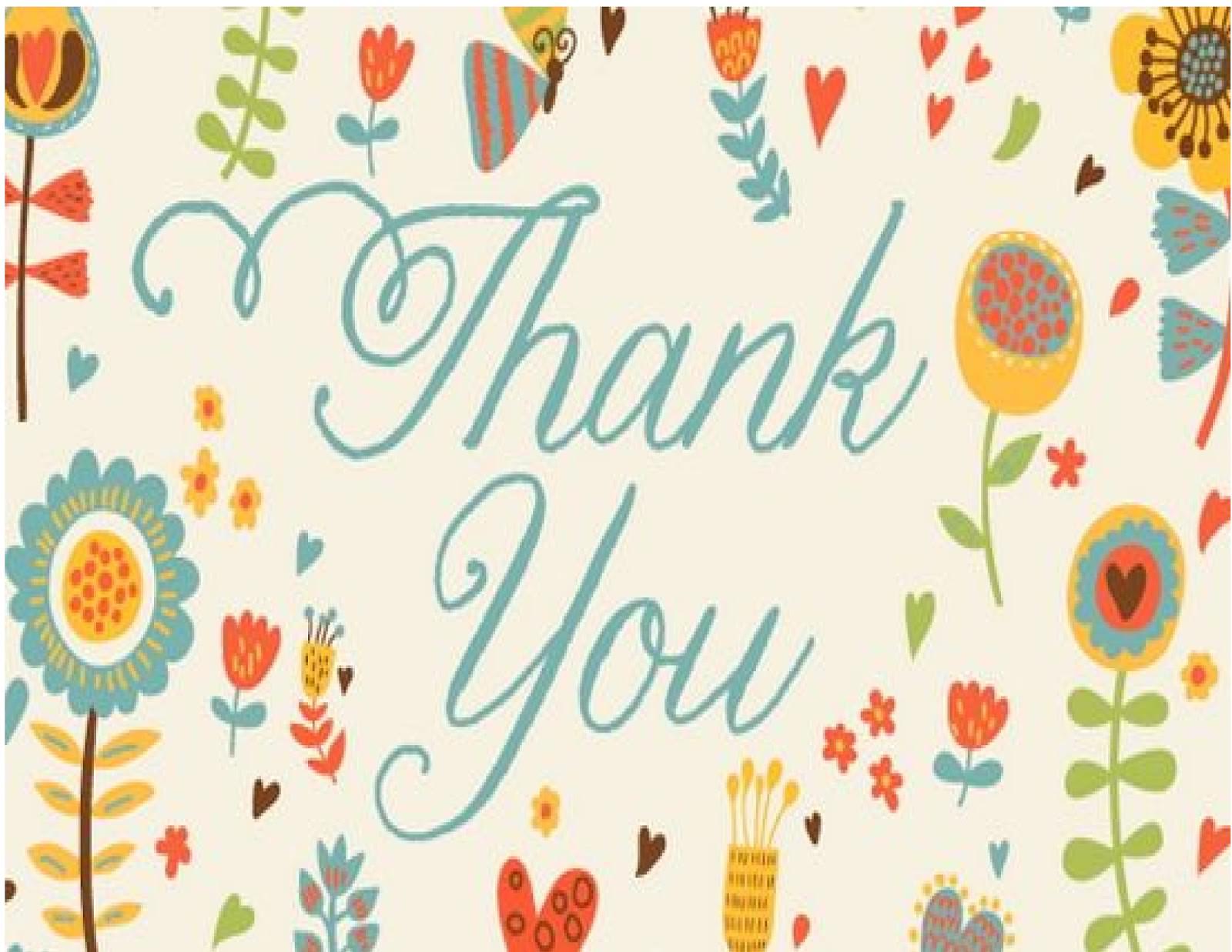